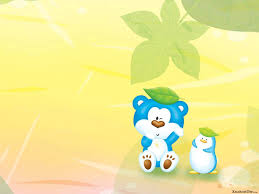 PHÒNG GIÁO DỤC VÀ ĐÀO TẠO QUẬN LONG BIÊN
TRƯỜNG MẦM NON GIANG BIÊN




HOẠT ĐỘNG ÂM NHẠC

                      Chủ đề: các hiện tượng tự nhiên
                          Đề tài: Dạy hát “ Cho toi đi làm mưa với” sáng tác: Hoàng Hà
                          Nghe hát: “ Mưa rơi” Dân ca Xá
                          Lứa tuổi: Mẫu giáo nhỡ 4-5 tuổi
                          Giáo viên: Vũ Thị Huyền
                                             Nguyễn Thị Lan Hương





Năm học 2021-2022
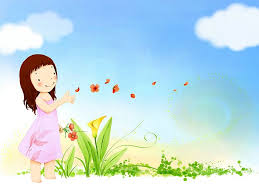 Đối tượng: Lớp 4 tuổi B
Thời gian: 30 – 35 phút
Ngày dạy: 11/11/2015
Giáo viên: Phùng Thị Kim Liên
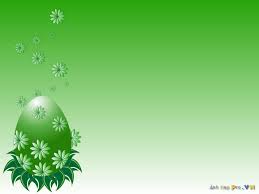 Chương trình 
“ TRÒ CHƠI ÂM NHẠC”

Phần thứ nhất:
Quà tặng chương trình
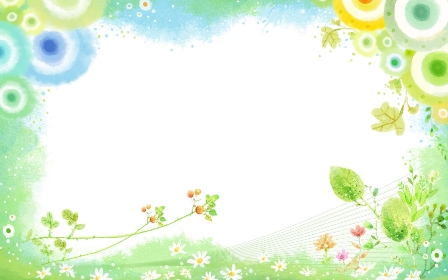 Bé chọn ô cửa nào?
1
4
2
3
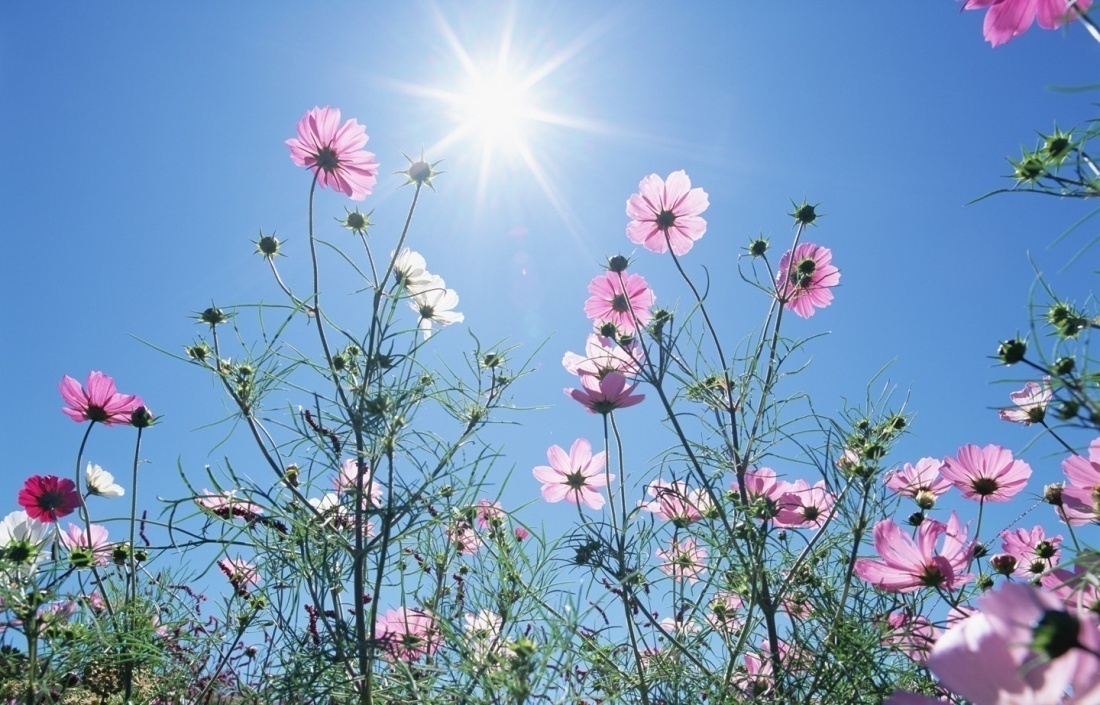 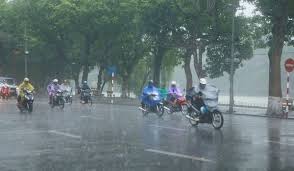 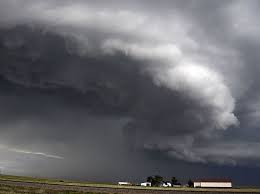 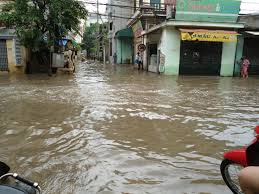 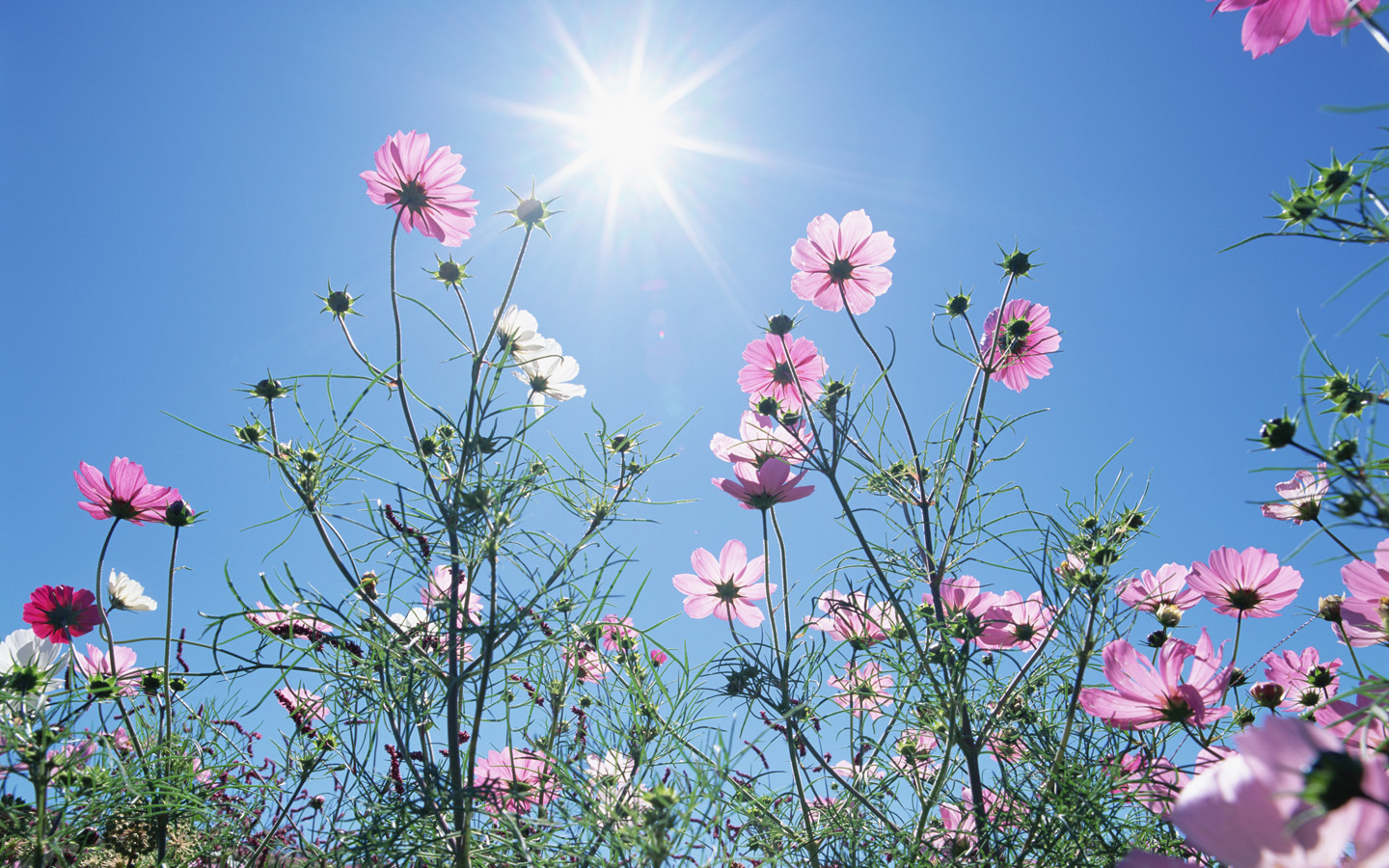 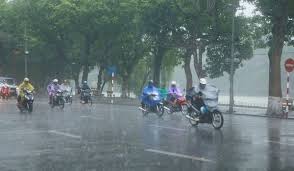 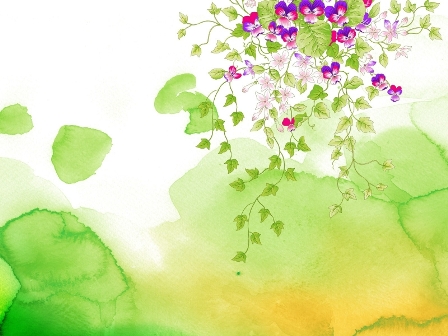 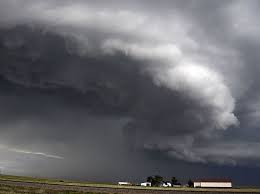 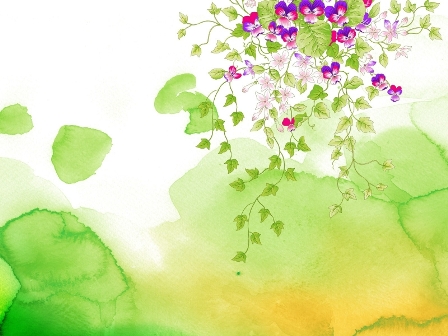 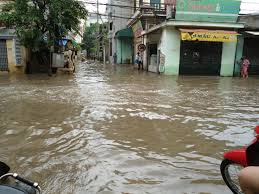 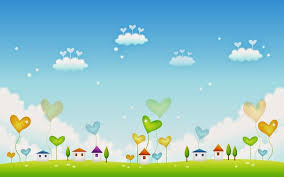 Phần thứ hai: Bé làm ca sỹ

CHO TÔI ĐI LÀM MƯA VỚI
( Hoàng Hà)
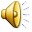 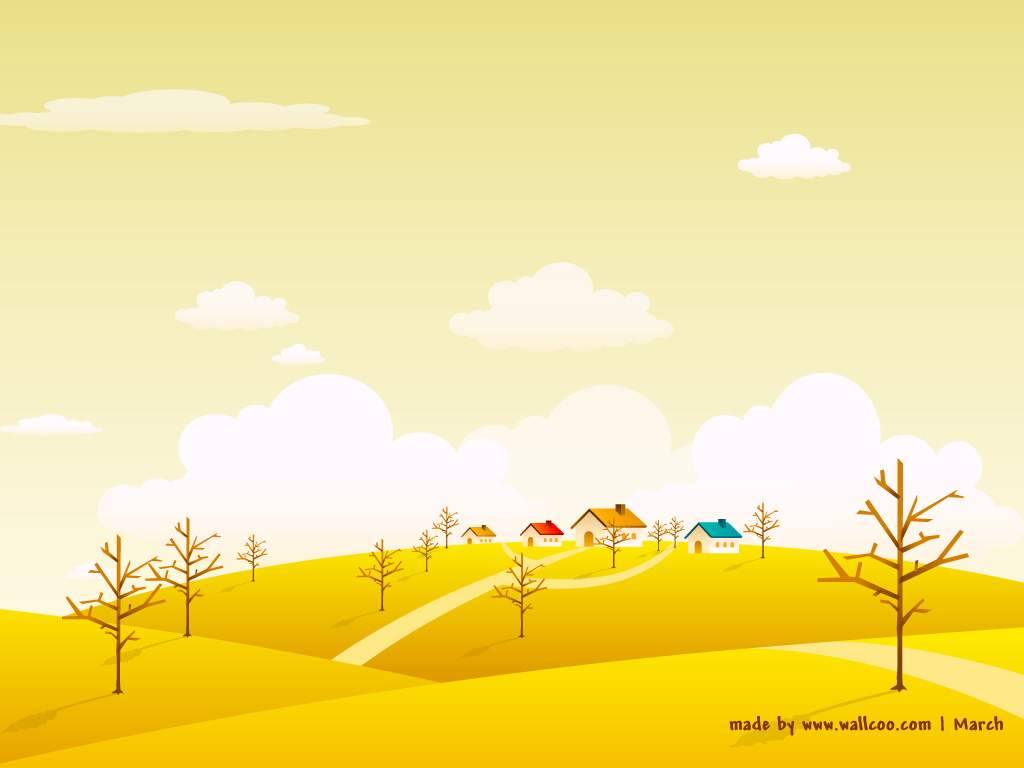 Bạn nhỏ trong bài hát muốn làm gì?
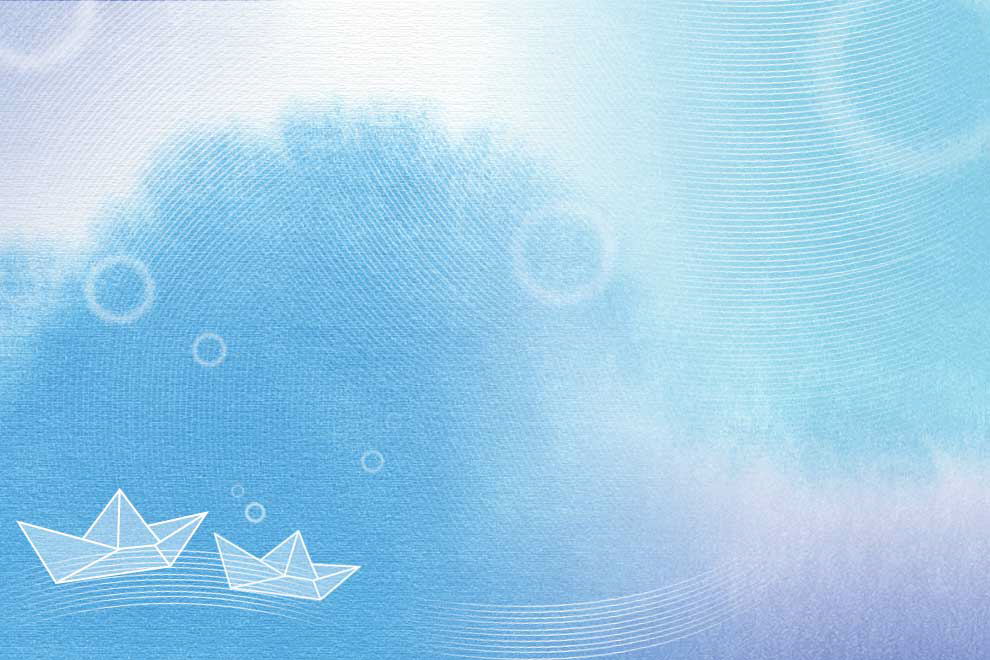 Bạn nhỏ đã xin ai để được đi làm mưa?
Cho tôi đi làm mưa vớiChị gió ơi chị gió ơi
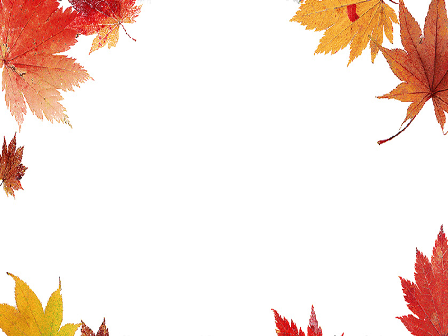 Vì sao bạn nhỏ muốn đi làm mưa?
Tôi muốn cây được xanh lá
Hoa lá được tốt tươi
Làm hạt mưa giúp cho đời
Không phí hoài rong chơi
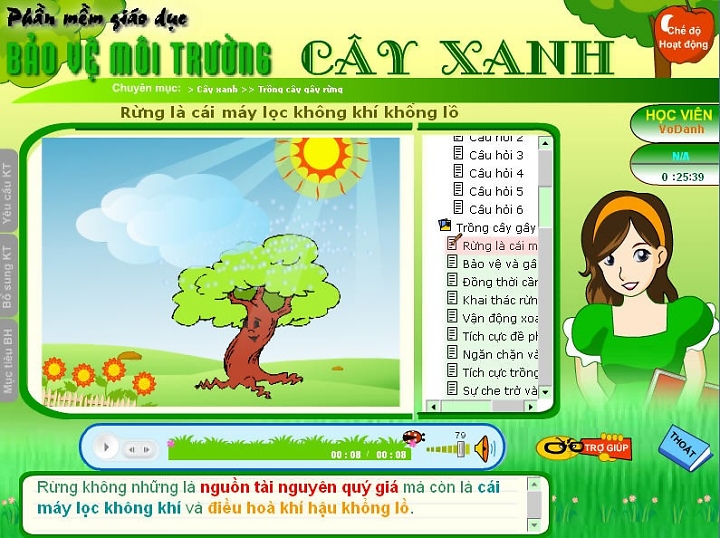 Giáo dục bảo vệ thiên nhiên: 
Để cho thiên nhiên luôn trong lành, chúng ta phải bảo vệ môi trường, 
không hái hoa, bẻ cành, không vứt rác bừa bãi
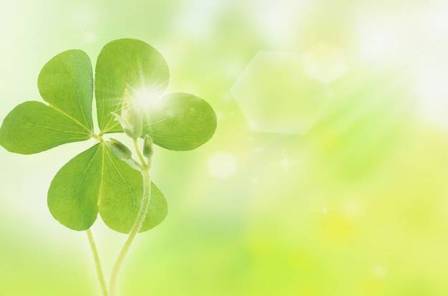 Dạy và cho trẻ hát đến khi thuộc
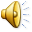 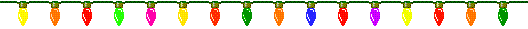 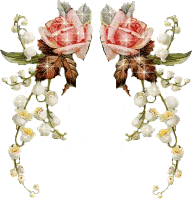 Phần thứ ba: 
Vui cùng người dẫn chương trình
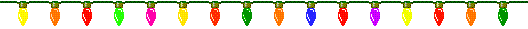 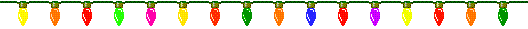 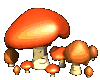 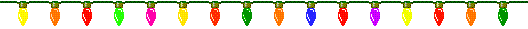 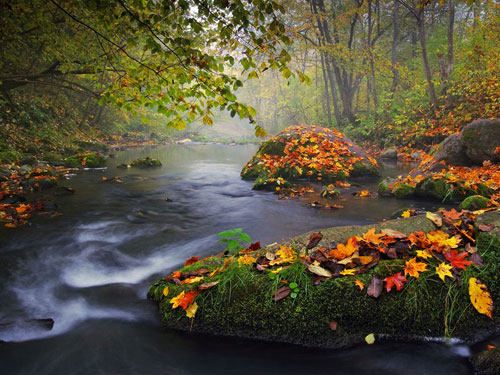 Nghe hát “Mưa rơi”
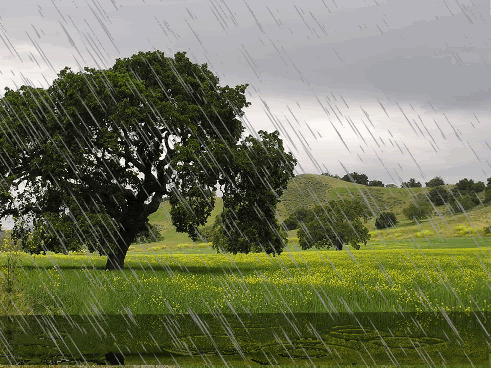 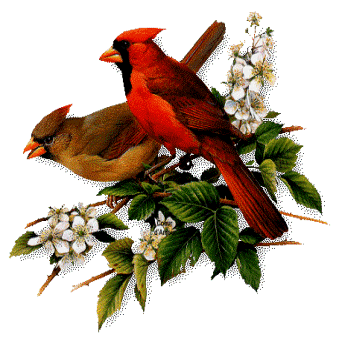 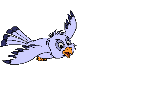 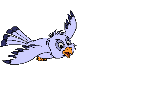 Cô và trẻ cùng vận động
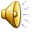 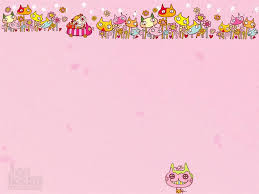 Đàm thoại với trẻ về bài hát
Bài hát nói về hiện tượng thiên nhiên gì?
 Cô vừa hát bài gì?
Bài hát là bài dân ca của dân tộc nào?
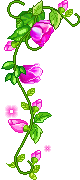 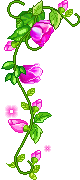 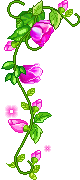 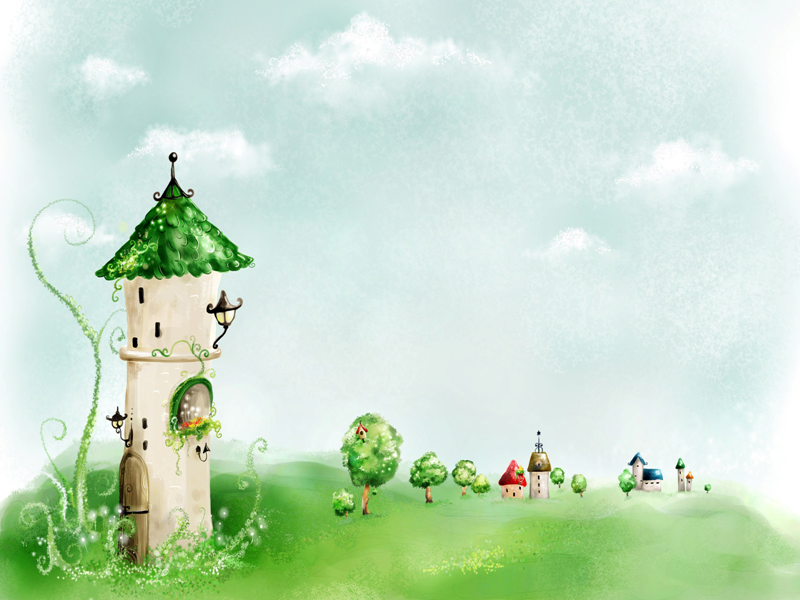 Khái quát nôi dung:Bài hát “Mưa rơi” nói về việc sau cơn mưa cây cối tốt tươi, hoa đua nở, bướm bay vờn tung tăng, mọi vật đều rất vui mừng sau cơn mưa
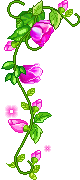 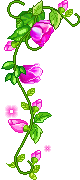 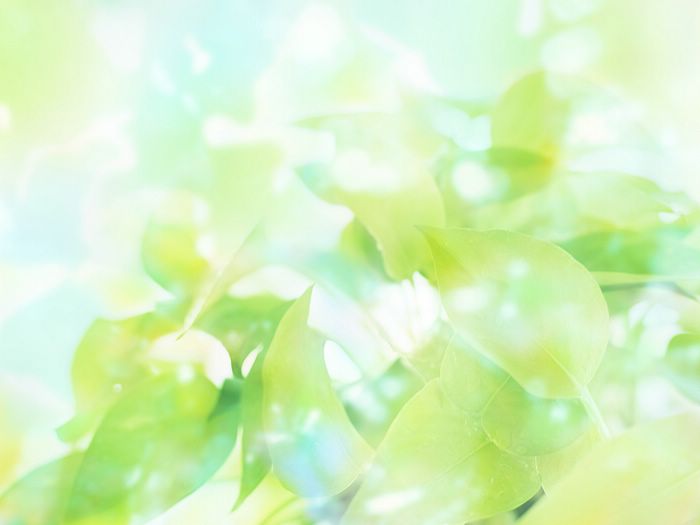 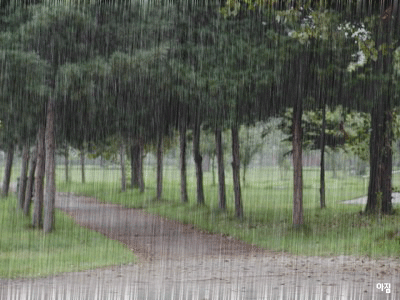 Cô cho cả lớp hát lại một lần hỏi tên bài hát, tên tác giả
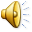 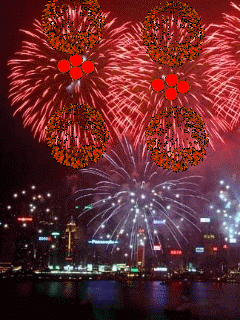 Kính chúc các cô sức khoẻ, hạnh phúc
Chúc các bé chăm ngoan, học giỏi
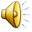